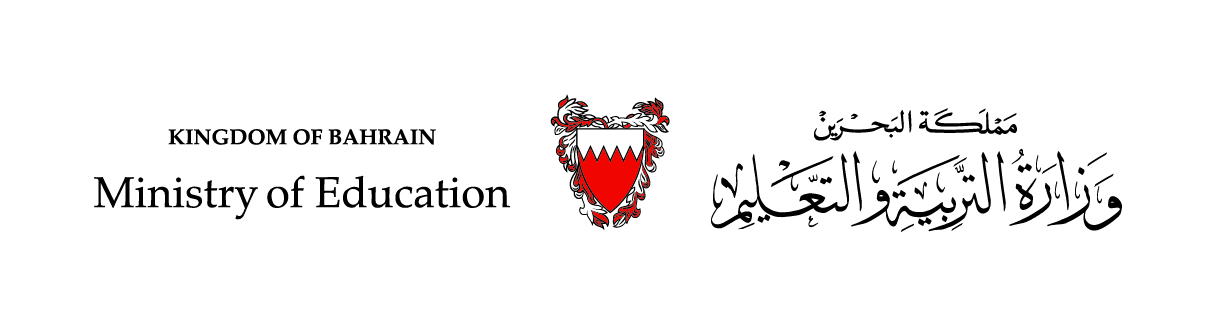 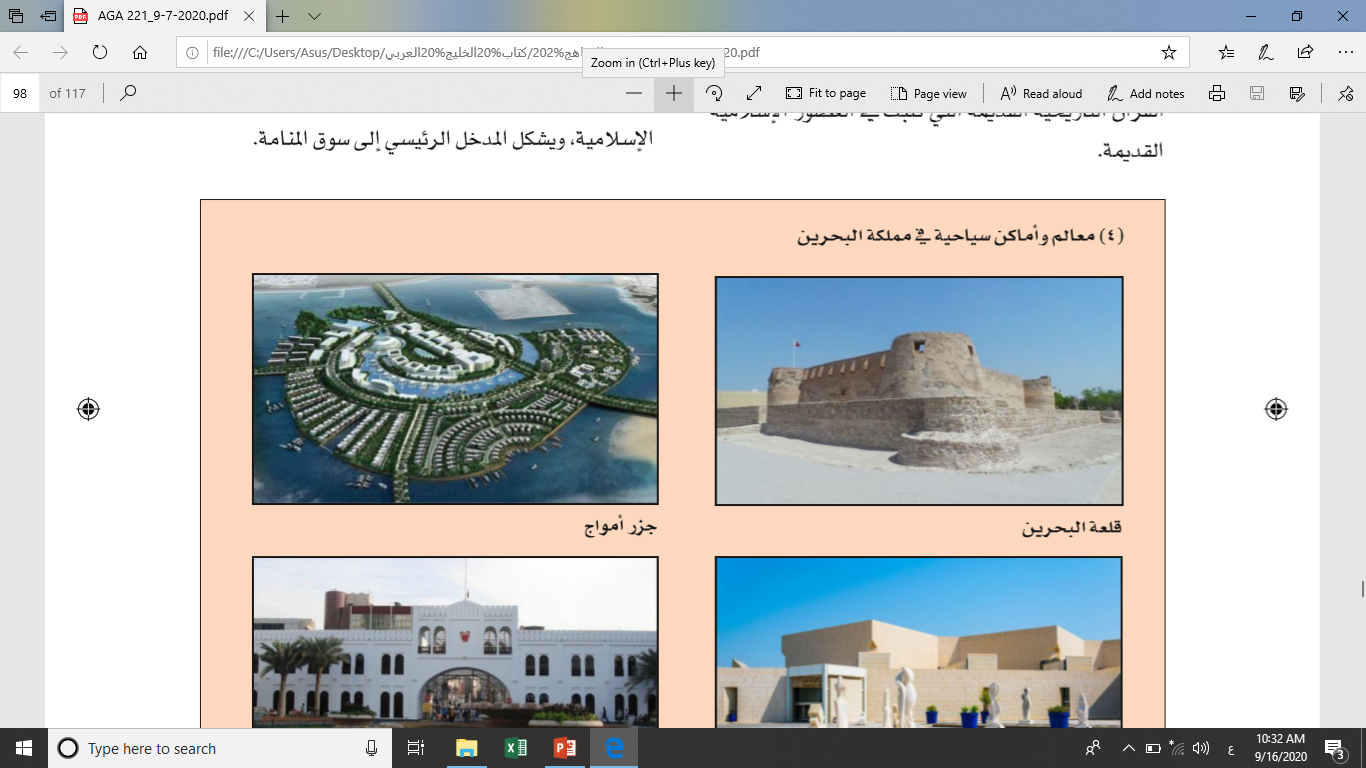 (اسم المقرر): جغرافية دول الخليج العربية
أجا 221
الوحدة الثالثة
الدّرس الرابع:
قطاع السياحة والمصارف والتجارة 
في دول الخليج العربية (الجزء الثاني)
المستوى: الثاني والثالث
وزارة التربية والتعليم –الفصل الدراسي الأول 2021-2022م
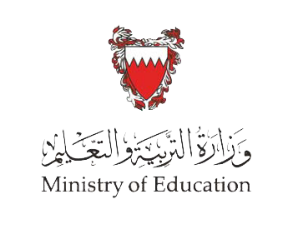 قطاع السياحة والمصارف والتجارة في دول الخليج العربية )  الجزء الثاني) _  أجا 221
4
يتوقّع من الطالب في نهاية الدّرس أن:
2
3
5
يعرف ما يلي: التجارة الخارجيّة-الميزان التّجاري.
1
يبرز المكانة المتميّزة لدول الخليج العربيّة في التّجارة العالميّة.
يحدد الهيكل السّلعي لصادرات وواردات دول الخليج العربيّة.
يوضح اتجاهات التبادل التجاري في دول الخليج العربية.
يحلل رسوما بيانيّة وإحصائيّات ونصوصا تتعلّق بالتّجارة الخارجيّة.
وزارة التربية والتعليم –الفصل الدراسي الأول 2021-2022م
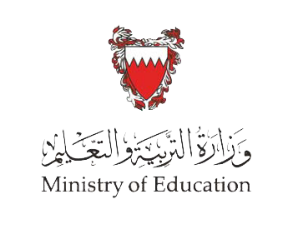 قطاع السياحة والمصارف والتجارة في دول الخليج العربية )  الجزء الثاني) _  أجا 221
مُقدمة
يعدّ قطاع الخدمات القطاع الثاني من حيث المساهمة في تكوين الناتج المحلي الإجمالي بعد الصناعة، إذ بلغت نسبة القيمة المضافة للخدمات من إجمالي الناتج المحلي ببلدان الخليج العربية 48% سنة 2019م. كما يحتل هذا القطاع المرتبة الأولى من حيث التشغيل، فهو يشغّل 61% من مجموع النشيطين.  فما مظاهر تنامي دور التجارة الخارجية في النشاط الاقتصادي لدول الخليج العربية؟
وزارة التربية والتعليم –الفصل الدراسي الأول  2021-2022م
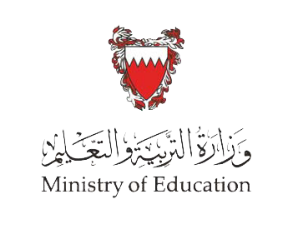 قطاع السياحة والمصارف والتجارة في دول الخليج العربية )  الجزء الثاني) _  أجا 221
النشاط الأول: التّجارة الخارجيّة لدول الخليج العربية.
1-مكانة دول الخليج العربيّة في التّجارة الخارجيّة العالميّة
ترتيب دول مجلس التّعاون الخليجي في إجمالي التّبادل التّجاري العالمي سنة 2014 (بالمليون دولار)
وزارة التربية والتعليم –الفصل الدراسي الأول 2021-2022م
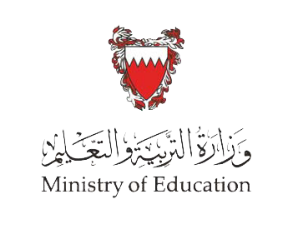 قطاع السياحة والمصارف والتجارة في دول الخليج العربية )  الجزء الثاني) _  أجا 221
التّرتيب العالمي لمجلس التّعاون الخليجي في إجمالي
الواردات سنة 2014 بالمليار دولار أمريكي
التّرتيب العالمي لمجلس التّعاون الخليجي في إجمالي
الصّادرات سنة 2014 بالمليار دولار أمريكي
وزارة التربية والتعليم –الفصل الدراسي الأول 2021-2022م
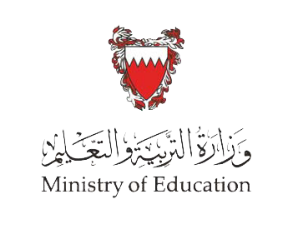 قطاع السياحة والمصارف والتجارة في دول الخليج العربية )  الجزء الثاني) _  أجا 221
النشاط الأول: التّجارة الخارجيّة لدول الخليج العربية.
1-مكانة دول الخليج العربيّة في التّجارة الخارجيّة العالميّة
اقرأ المستندات، ثم أجب عن الأسئلة الآتية:
حدد الترتيب العالمي لدول مجلس التعاون الخليجي لعام 2014م، من حيث: 
الواردات وقيمتها.
الصادرات وقيمتها.
إجمالي التجارة وقيمتها.
وزارة التربية والتعليم –الفصل الدراسي الأول 2021-2022م
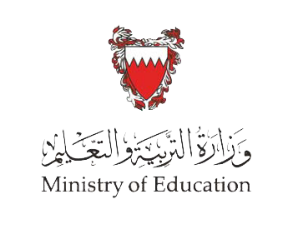 قطاع السياحة والمصارف والتجارة في دول الخليج العربية )  الجزء الثاني) _  أجا 221
إجابة النشاط الأول: مكانة دول مجلس التعاون الخليجي في التجارة الخارجية
إجمالي التبادل التجاري:  
- ترتيبها: الخامس.
- قيمتها: 1337 مليار دولار.
الصادرات:  
- ترتيبها: الرابع.
- قيمتها: 860.7 مليار دولار.
الواردات:  
- ترتيبها: الحادي عشر.
- قيمتها: 476 مليار دولار.
وزارة التربية والتعليم –الفصل الدراسي الأول 2021-2022م
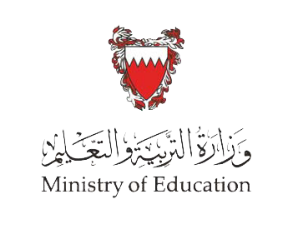 قطاع السياحة والمصارف والتجارة في دول الخليج العربية )  الجزء الثاني) _  أجا 221
النشاط الثاني: التّجارة الخارجيّة لدول الخليج العربية
2- تنامي دور التجارة الخارجية في النشاط الاقتصادي
تطوّر معدّل نموّ قيمة إجماليّ الصّادرات ببلدان الخليج العربيّة (%)
تطورّ معدّل نموّ قيمة إجماليّ الواردات ببلدان الخليج العربيّة (%)
- اقرأ المستندات، ثم أجب عن السؤالين التاليين:
1- فيم يتمثل تنامي دور التجارة الخارجية في النشاط الاقتصادي لدول الخليج العربية؟ 
2- مثل بالرسم البياني تطور معدل نمو قيمة إجمالي الصادرات بدول الخليج العربية.
وزارة التربية والتعليم –الفصل الدراسي الأول 2021-2022م
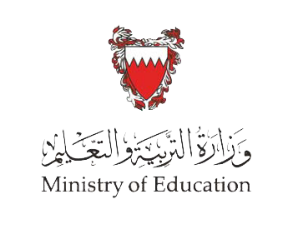 قطاع السياحة والمصارف والتجارة في دول الخليج العربية )  الجزء الثاني) _  أجا 221
2- تنامي دور التجارة الخارجية في النشاط الاقتصادي
يتمثل تنامي دور التجارة الخارجية في النشاط الاقتصادي لدول الخليج العربية في: 

أ- ارتفاع نسبة القيمة الإجمالية للتجارة الخارجية من الناتج المحلي الإجمالي:
تتبوأ التجارة الخارجية أهمية كبيرة في النشاط الاقتصادي لدول الخليج العربية، وهي في نمو مستمر، فقد ارتفعت القيمة الإجمالية من 91% سنة 2005م إلى 97.5% سنة 2015م.

ب- ارتفاع نمو قيمة إجمالي الصادرات والواردات ببلدان الخليج العربية:
شهد قطاع التجارة الخارجية نموًا مرتفعًا منذ بداية تسعينيات القرن العشرين وإلى 2014م، فقد ارتفعت قيمة الواردات من 7% خلال الفترة من 1991 – 2001م إلى 15% خلال الفترة من 2001 – 2014م، وارتفعت قيمة الصادرات أيضًا من 14% للفترة من 1991 – 2001م إلى 16.5% خلال الفترة من 2001 – 2014م، وقد رافق هذا النمو في قيمة الواردات والصادرات تفاوت بين بلدان الخليج، فنجد القيم مرتفعة في العراق ومنخفضة في الكويت مثلًا في قيم الصادرات.
وزارة التربية والتعليم –الفصل الدراسي الأول 2021-2022م
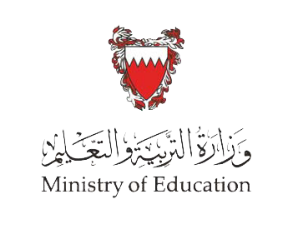 قطاع السياحة والمصارف والتجارة في دول الخليج العربية )  الجزء الثاني) _  أجا 221
2- تنامي دور التجارة الخارجية في النشاط الاقتصادي
2- الرسم البياني لتطور معدل نمو قيمة إجمالي الصادرات بدول الخليج العربية.
وزارة التربية والتعليم –الفصل الدراسي الأول 2021-2022م
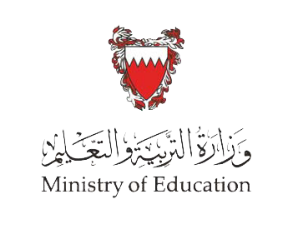 قطاع السياحة والمصارف والتجارة في دول الخليج العربية )  الجزء الثاني) _  أجا 221
النشاط الثالث: التجارة الخارجية لدول الخليج العربية 
3- التبادل التجاري: اتجاهاته الجغرافية وبنيته السلعية
الاتّجاهات الجغرافيّة للواردات السّلعيّة لدول مجلس 
التّعاون سنة 2016
الاتّجاهات الجغرافيّة للصّادرات السّلعيّة لدول مجلس 
التّعاون سنة 2016
وزارة التربية والتعليم –الفصل الدراسي الأول 2021-2022م
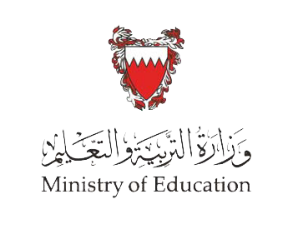 قطاع السياحة والمصارف والتجارة في دول الخليج العربية )  الجزء الثاني) _  أجا 221
النشاط الثالث: التجارة الخارجية لدول الخليج العربية 
3- التبادل التجاري: اتجاهاته الجغرافية وبنيته السلعية
الهيكل السّلعي لإجمالي الواردات لدول مجلس التّعاون الخليجي سنة 2016
الهيكل السّلعي لإجمالي الصّادرات لدول مجلس التّعاون الخليجي سنة 2016
- اقرأ المستندات، ثم أجب عن الأسئلة الآتية:
1- ما هي الاتجاهات الجغرافية للتبادل التجاري السلعي لدول الخليج العربية؟ 
2- مما يتكون الهيكل السلعي للصادرات والواردات لدول الخليج العربية؟
وزارة التربية والتعليم –الفصل الدراسي الأول 2021-2022م
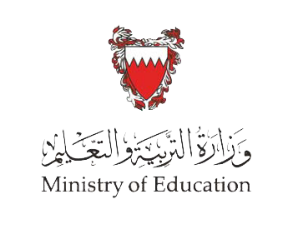 قطاع السياحة والمصارف والتجارة في دول الخليج العربية )  الجزء الثاني) _  أجا 221
إجابة النشاط الثالث: التبادل التجاري: اتجاهاته الجغرافية
1- التبادل التجاري: اتجاهاته الجغرافية:
سجل التبادل التجاري لدول الخليج العربية سنة 2016م ما قيمته 1011 مليار دولار.
أ- اتجاهات التبادل التجاري: تتعامل دول الخليج العربية تجاريًا مع أغلب بلدان العالم، وتأتي البلدان المتقدمة في المرتبة الأولى تليها البلدان النامية، بينما لا تزال المبادلات ضعيفة مع البلدان العربية والإسلامية.
اتجاهات الصادرات: تتوزع صادرات دول مجلس التعاون سنة 2016م بين 27% تتجه نحو اليابان والولايات المتحدة الأمريكية وكوريا الجنوبية، و12% نحو الصين، و11% نحو الهند، والنسبة المتبقية نحو بقية بلدان العالم.
اتجاهات الواردات: تتوزع واردات دول مجلس التعاون سنة 2016م بين 29% تتجه نحو اليابان والولايات المتحدة الأمريكية وكوريا الجنوبية والمانيا، و16% نحو الصين، و7% نحو الهند، والنسبة المتبقية نحو بقية بلدان العالم.
وزارة التربية والتعليم –الفصل الدراسي الأول 2021-2022م
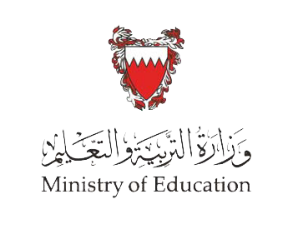 قطاع السياحة والمصارف والتجارة في دول الخليج العربية )  الجزء الثاني) _  أجا 221
إجابة النشاط الثالث: التبادل التجاري: بنيته السلعية
2- الهيكل السلعي لإجمالي الواردات والصادرات:
أ- الهيكل السلعي للصادرات: يشكل النفط والغاز الطبيعي والمنتجات المنجمية السلع المصدرة الأساسية لدول الخليج العربية بنسبة 62%، وتختلف هذه النسبة من دولة إلى أخرى فهي تمثل 99% في العراق سنة 2016م و93% في الكويت و83% في السعودية و65% في البحرين. وتأتي المواد المصنعة في المرتبة الثانية بنسبة 21%، وهي تتكون أساسا من الأجهزة والمعدات الكهربائية والبلاستيك ومنتجاته والمطاط ومنتجاته والمواد البتروكيماوية ومعدات النقل. أما المرتبة الثالثة فيمثلها الذهب والأحجار الكريمة بنسبة 9.5%، وتشكل بقية السلع المصدرة 8.5% وتتمثل في المواد النسيجية والجلود والأحذية...
ب- الهيكل السلعي للواردات: تشكل المواد المصنعة قرابة 60% من إجمالي الواردات السلعية لدول الخليج العربية لعام 2016م، وتتمثل أساسًا في الأجهزة والمعدات الكهربائية ومعدات النقل والمواد الكيماوية ومنتجات معدنية، يليها الذهب والأحجار الكريمة بنسبة 13%، والنسبة المتبقية تتوزع على بقية المواد.
وزارة التربية والتعليم –الفصل الدراسي الأول 2021-2022م
قطاع السياحة والمصارف والتجارة في دول الخليج العربية )  الجزء الثاني) _  أجا 221
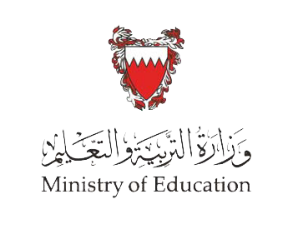 النشاط الرابع: الميزان التجاري
تطوّر قيمة الصّادرات والواردات والميزان التّجاري للسّلع والخدمات بدول الخليج العربيّة سنة 2015 بالمليون دولار.
اقرأ الجدول، ثم أجب عن الأسئلة الآتية:
بماذا تفسر عجز الميزان التجاري في العراق؟
بماذا تفسر الفائض في الميزان التجاري في بقية دول الخليج العربية؟
وزارة التربية والتعليم –الفصل الدراسي الأول 2021-2022م
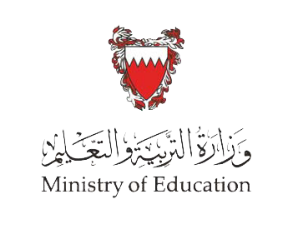 قطاع السياحة والمصارف والتجارة في دول الخليج العربية )  الجزء الثاني) _  أجا 221
إجابة النشاط الرابع: الميزان التجاري
1. شهد الميزان التجاري في العراق عجزًا نتيجة ارتفاع قيمة الواردات مقارنة بقيمة الصادرات.
2. شهد الميزان التجاري لدول الخليج العربية فائضًا يقدر بحوالي 139 مليار دولار أمريكي نتيجة ارتفاع قيمة الصادرات مقارنة بالواردات.
وزارة التربية والتعليم –الفصل الدراسي الأول 2021-2022م
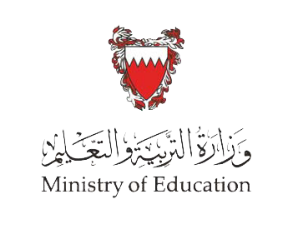 قطاع السياحة والمصارف والتجارة في دول الخليج العربية )  الجزء الثاني) _  أجا 221
النشاط الخامس: التجارة بين دول مجلس التعاون
توزيع التّجارة البينيّة والخارجيّة حسب مؤشرات التّجارة السّلعيّة لدول مجلس التّعاون سنة 2016
وزارة التربية والتعليم –الفصل الدراسي الأول 2021-2022م
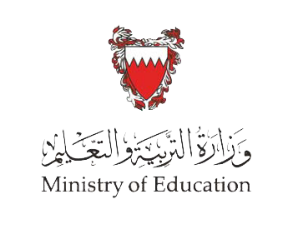 قطاع السياحة والمصارف والتجارة في دول الخليج العربية )  الجزء الثاني) _  أجا 221
النشاط الرابع: التجارة بين دول مجلس التعاون
التّجارة السّلعيّة البينيّة لدول مجلس التّعاون سنة 2016م
- اقرأ المستندات، ثم أجب عن الأسئلة الآتية:
كم يبلغ حجم التجارة البينية لدول مجلس التعاون الخليجي؟ 
ما هو الهيكل النوعي للتجارة البينية السلعية لدول مجلس التعاون الخليجي؟
ماهي البنود التي تضمنها الاتحاد الجمركي لدول مجلس التعاون؟
وزارة التربية والتعليم –الفصل الدراسي الأول 2021-2022م
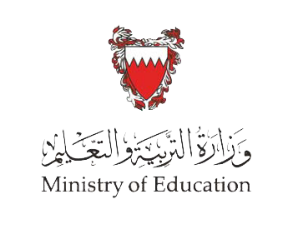 قطاع السياحة والمصارف والتجارة في دول الخليج العربية )  الجزء الثاني) _  أجا 221
إجابة النشاط الخامس: التجارة بين دول مجلس التعاون
1- حجم التجارة البينية لدول مجلس التعاون الخليجي:
بلغ حجم التجارة البينية لدول مجلس التعاون 12.1% من إجمالي التجارة السلعية الداخلية، وتشكل الصادرات السلعية البينية 4.1% من إجمالي الصادرات السلعية، كما أن الواردات السلعية البينية تمثل 5% من إجمالي الواردات السلعية لعام 2016م.
وزارة التربية والتعليم –الفصل الدراسي الأول 2021-2022م
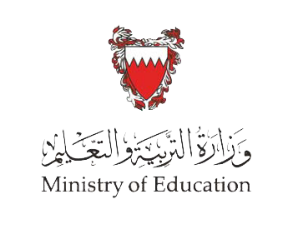 قطاع السياحة والمصارف والتجارة في دول الخليج العربية )  الجزء الثاني) _  أجا 221
إجابة النشاط الخامس: التجارة بين دول مجلس التعاون
2- الهيكل النوعي للتجارة البينية السلعية لدول مجلس التعاون الخليجي:
شكلت صادرات النفط والغاز والمنتجات المعدنية أعلى مساهمة بلغت 25.9% بما قيمته 19 مليار دولار من إجمالي قيمة التجارة البينية لعام 2016م، وتأتي صادرات الآلات والأجهزة والمعدات الكهربائية في المرتبة الثانية بنسبة 20.3%، ومعدات النقل 10%.
أما الصادرات السلعية البينية وطنية المنشأ داخل دول مجلس التعاون لعام 2016م، فقد شكل النفط والغاز والمنتجات المعدنية نسبة 44% بقيمة 18.6 مليار دولار، يليها المعادن ومصنوعاتها بنسبة 11.5%.
وزارة التربية والتعليم –الفصل الدراسي الأول 2021-2022م
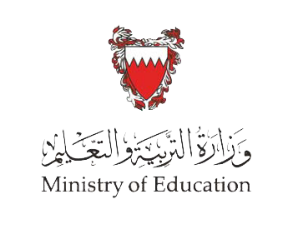 قطاع السياحة والمصارف والتجارة في دول الخليج العربية )  الجزء الثاني) _  أجا 221
إجابة النشاط الخامس: التجارة بين دول مجلس التعاون
3- البنود التي تضمنها الاتحاد الجمركي لدول مجلس التعاون:
تعرفة جمركية موحدة تجاه العالم الخارجي.
أنظمة وإجراءات جمركية موحدة.
نقطة دخول واحدة يتم عندها تحصيل الرسوم الجمركية الموحدة.
انتقال السلع بين دول المجلس دون قيود جمركية أو غير جمركية.
معاملة السلع المنتجة في أي من دول المجلس معاملة المنتجات الوطنية.
وزارة التربية والتعليم –الفصل الدراسي الأول 2021-2022م
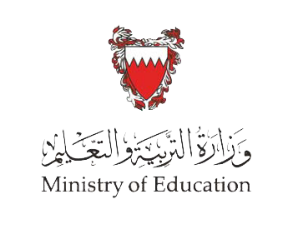 قطاع السياحة والمصارف والتجارة في دول الخليج العربية )  الجزء الثاني) _  أجا 221
التقويم
1. بيّن مكانة دول الخليج العربيّة في التّجارة العالميّة.
2. هل يعتبر الهيكل السّلعي لإجمالي الصّادرات والواردات لدول الخليج العربيّة خاصّية من خاصّيات الدّول المتقدّمة أم النّامية؟ لماذا؟
3. كيف تبدو الموازين التّجاريّة لدول الخليج العربيّة. بماذا تفسّر ذلك؟
4. ما أهمّ الشّركاء التّجاريين لدول الخليج العربيّة من حيث الصّادرات والواردات؟
5. حدّد أبرز السّلع المتداولة في التّجارة البينيّة بين دول الخليج العربيّة.
6. ما هي البنود التي تضمنها الاتحاد الجمركي لدول مجلس التعاون؟
وزارة التربية والتعليم –الفصل الدراسي الأول 2021-2022م
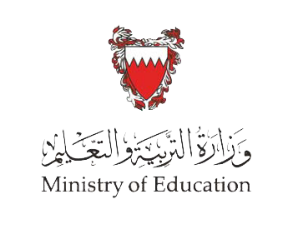 قطاع السياحة والمصارف والتجارة في دول الخليج العربية )  الجزء الثاني) _  أجا 221
انتهى الدّرس
وزارة التربية والتعليم –الفصل الدراسي الأول 2021-2022م